Ultrageluid, Electromyografie en 3d kinematica bij lage rugklachten?
Remko Soer, PhD associate lector technology for H&W
Research coordinator UMCG Pain Center
[Speaker Notes: Ik ben fysiotherapeut geweest in de revalidatie van patienten met chronische pijn. De nadruk lag daar vooral op het leren omgaan met klachten. Behandelingen waren vaak gebaseerd op Acceptance and commitment therapy of cognitief gedragsmatig van aard. Er was geen ruimte voor bio.]
“Pain is an unpleasant sensory and emotional experience associated with, or resembling that, associating with actual or potential tissue damage” (IASP 2020)
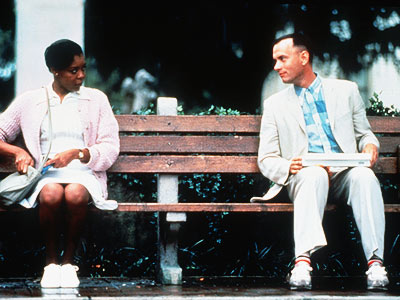 Deconditioning in workers with chronic musculoskeletal pain; does work matter?
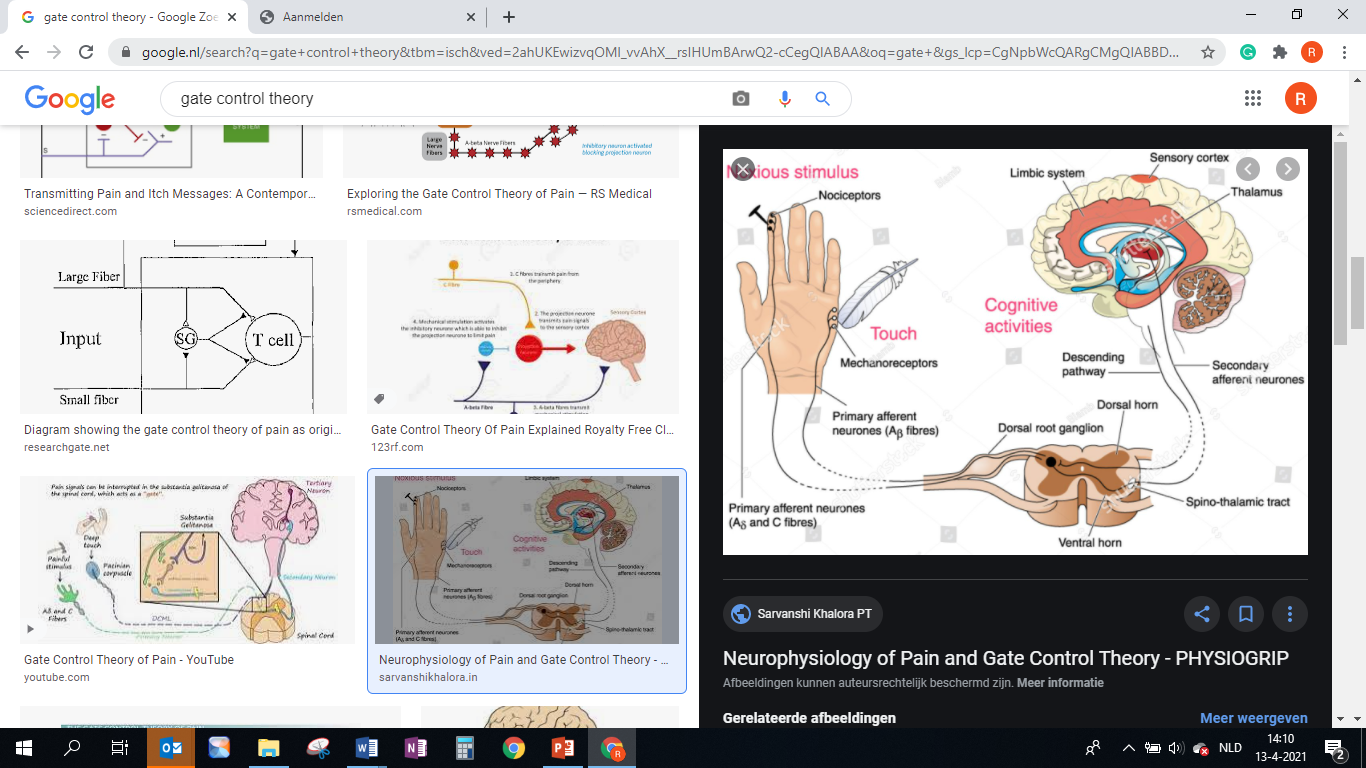 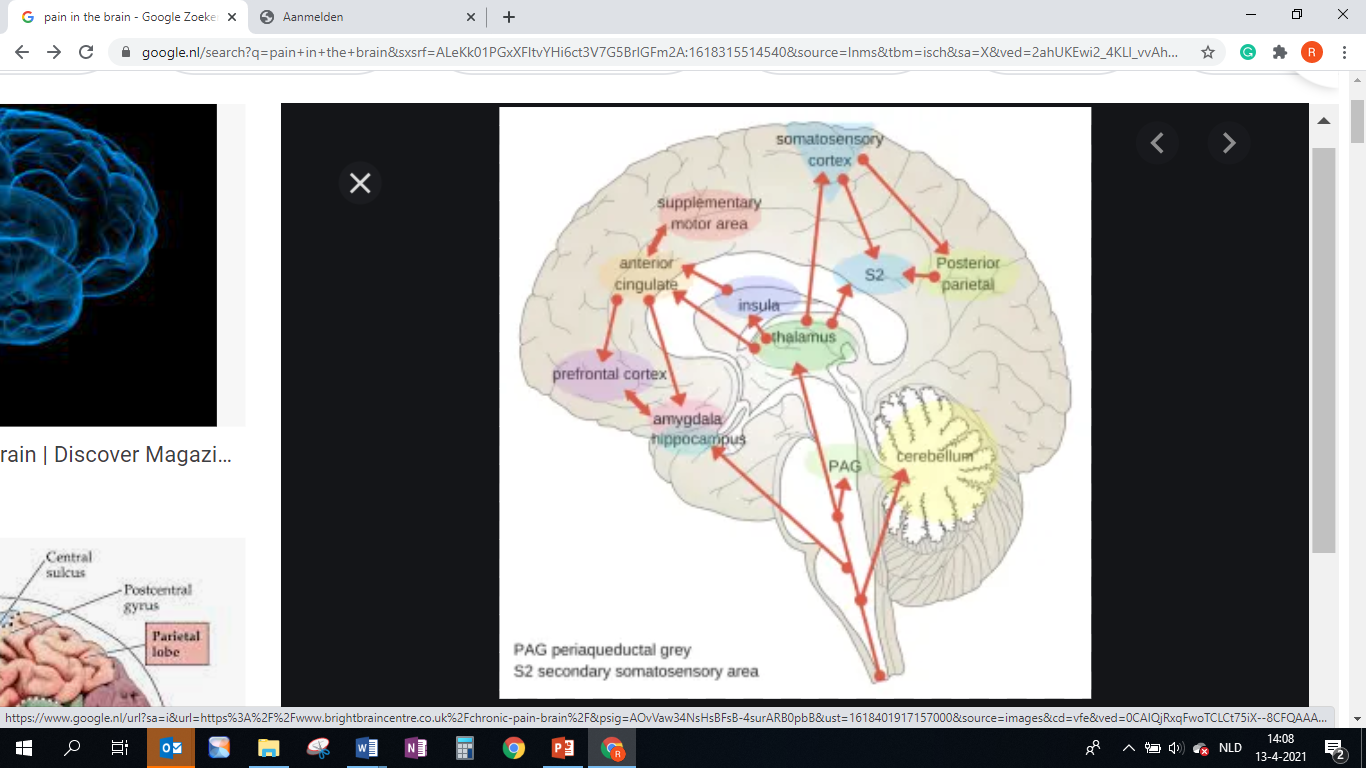 1596 - 1650
Life is like a box of chocolates…..
1965
Derived from phsyiogrip, 2020
Prichep et al., 2017
[Speaker Notes: Well, that having said…]
[Speaker Notes: Om het nog wat complexer te maken, dit zijn resultaten van scans van asymptomatische individuen.]
Samengevat
Pijn is complex, veel voorkomend, ‘slechts’ een emotie met wat sensoriek, multifactorieel, eigenlijk niet te behandelen, niet eens meer op 1 plek aanwezig, maar een systeemprobleem (denk aan CS) EN technologie (scans) draagt bij aan somatisatie en zijn duur!
Hoofdvraagis er nog plek voor BIO in een biopsychosociaal model voor lagerugpijn?
Zo nee, waarom hebben we dan MMR of MMS?
[Speaker Notes: Kortom, ik begin met 5-0 achterstand. 
Er zijn wat clinical prediction rules, maar die zijn dan weer onvoldoende naar andere contexten generaliseerbaar.Daarnaast, willen we die bb van een CPR wel openen? Als het werkt, dan werkt het, toch?
+ er is zoveel literatuur over de meerwaarde van zowel bio als de absence of evidence. Wat moet ik kiezen, waarom is het zo tegenstrijdig?]
STEADY: Sustained Technology for the Evaluation of lumbar Atrophy and DYsfunction
Vraagstelling: Wat is de meerwaarde van technologie voor diagnostiek van functie en morfologie bij lage rugpijn?

Validatie van meetinstrumenten: ultrageluid, elektromyografie en 3d-kinematica

Case control studie (3-groepen; acute LRP, chronisch LRP, pijnvrij)
Promovendus: 	A. Hofste
Promotoren: 	Prof. dr. H.H. Hermens, 			Prof. dr. A.P. Wolff
Copromotoren: 	dr. R.Soer
		dr. F.G.J. Oosterveld
Expert: 		em. prof. dr. G.J. Groen
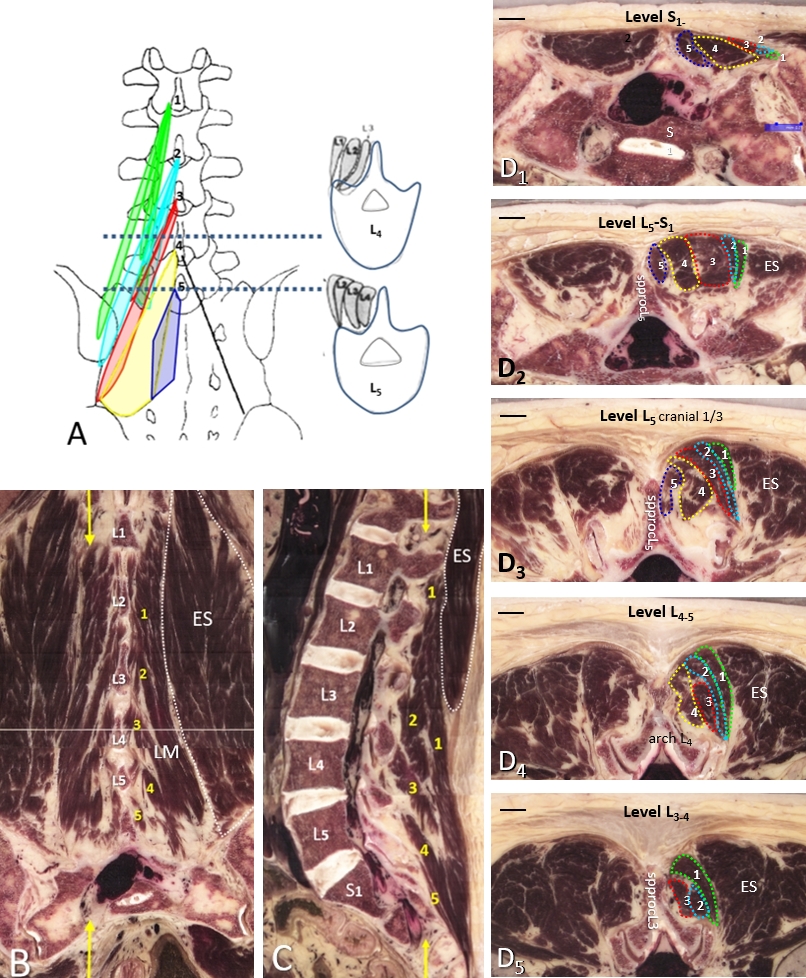 Morfologie (1)
Echo versus 3d-wervelkolom?
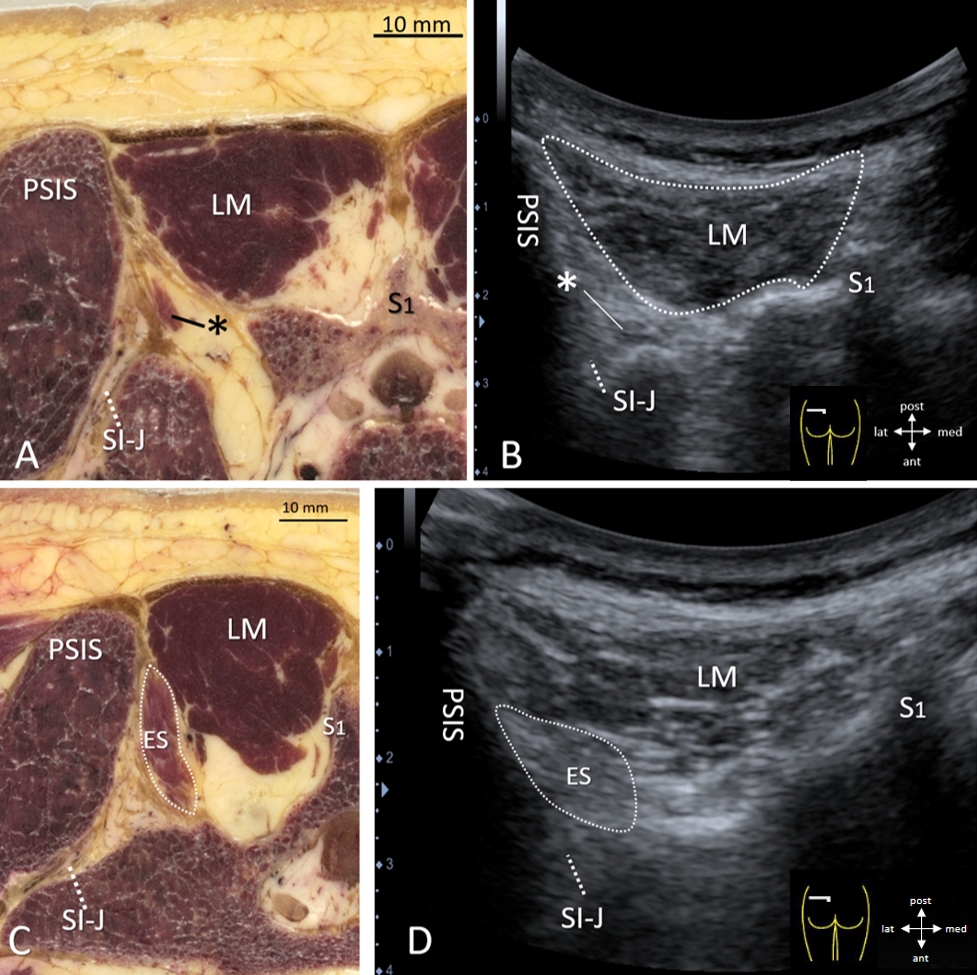 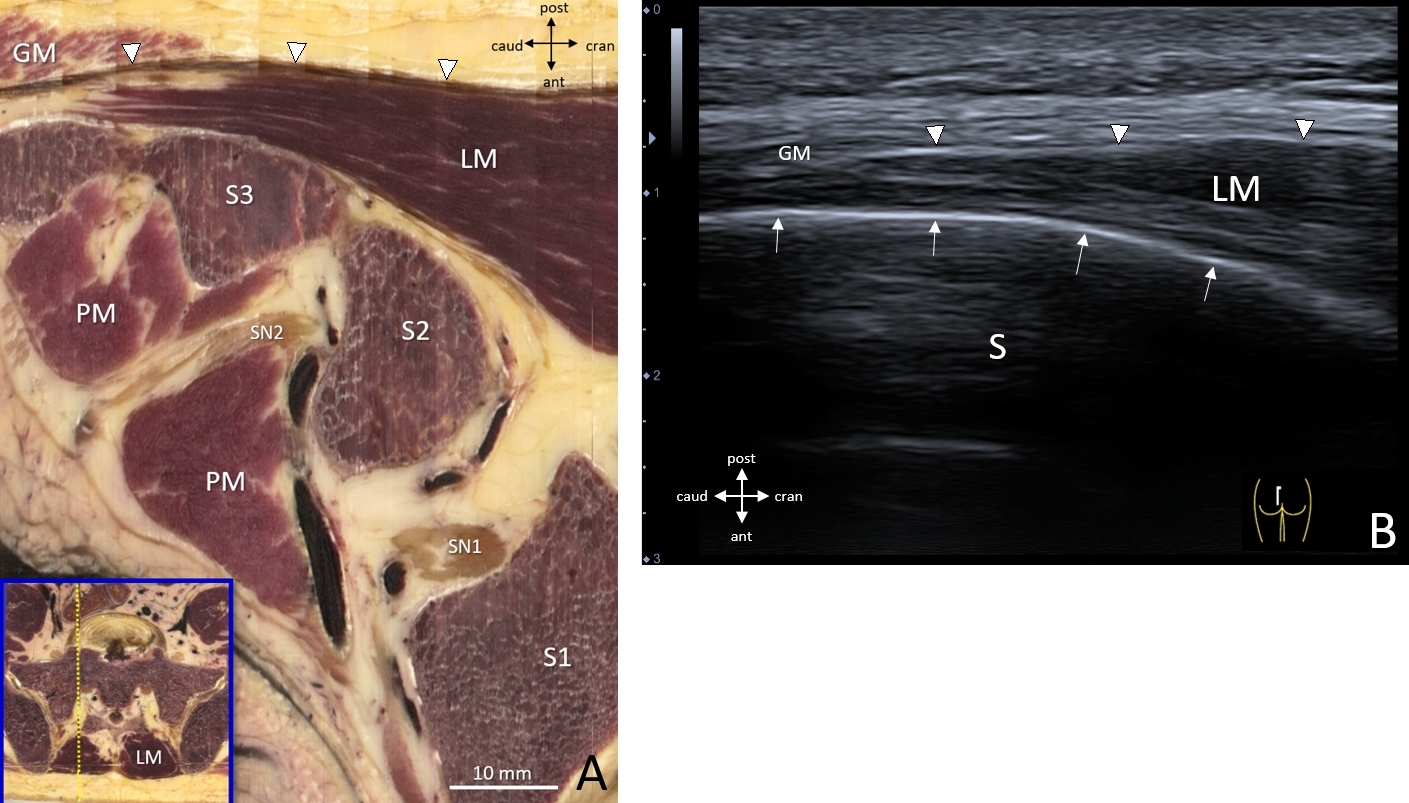 Paramediane saggitale doorsnede
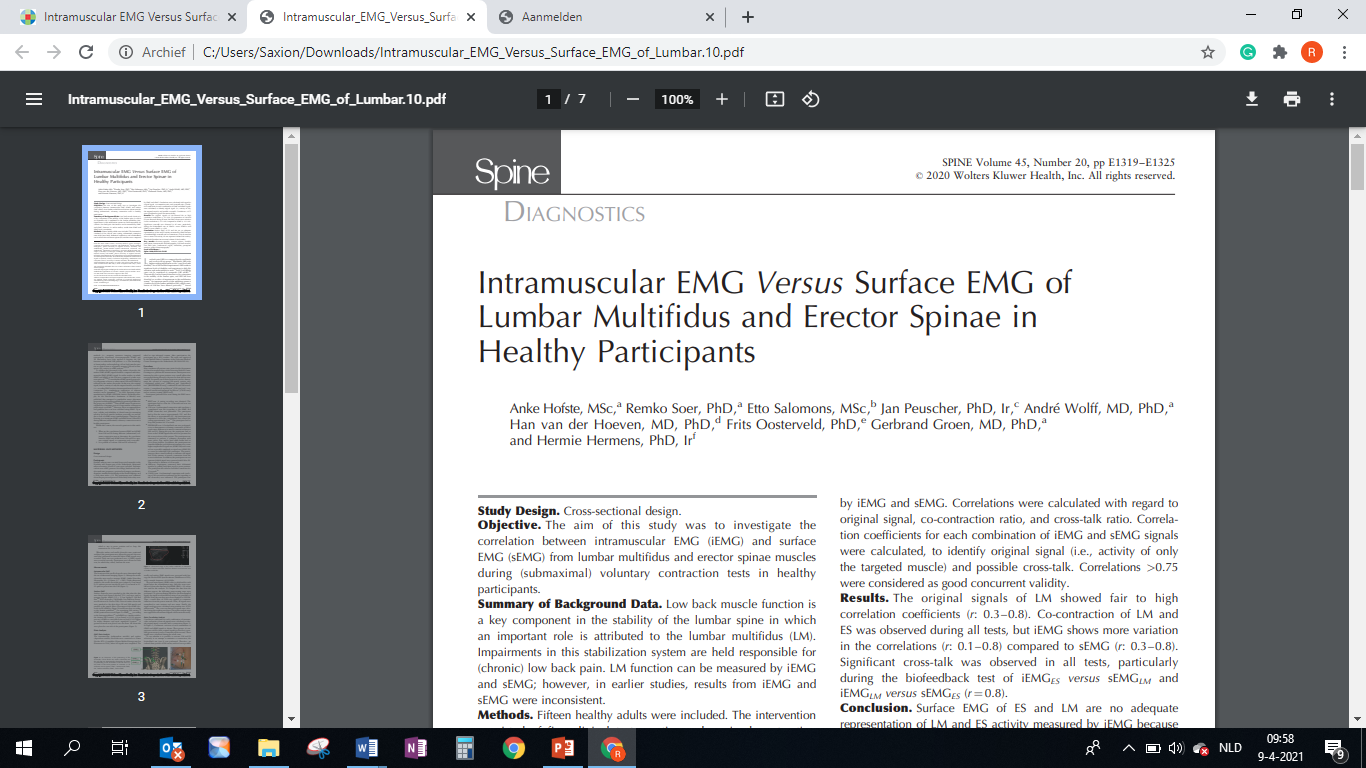 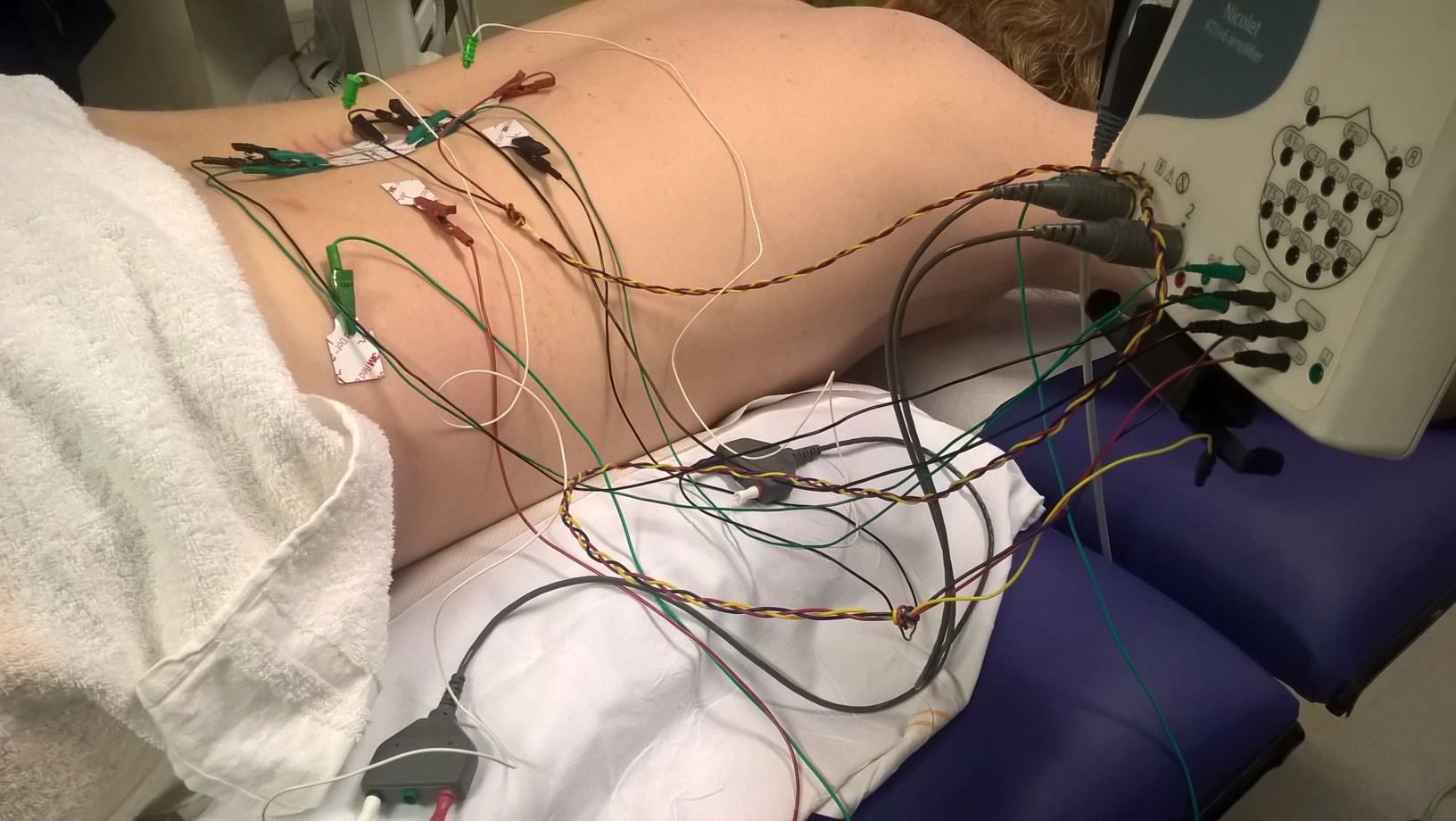 Functie (2): Spiergebruik. Kunnen we met oppervlakte electroden spieractiviteit van de lumbale multifidus meten en onderscheiden van de erector spinae?
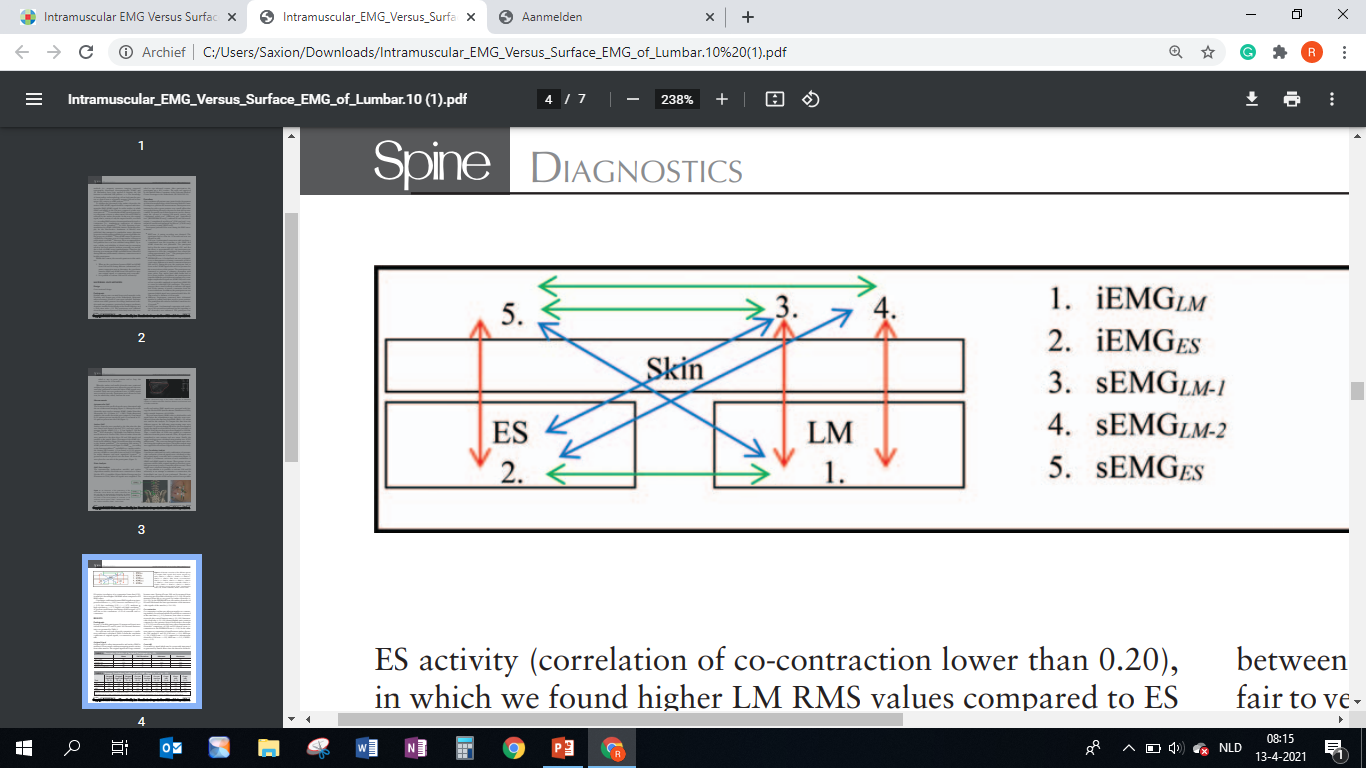 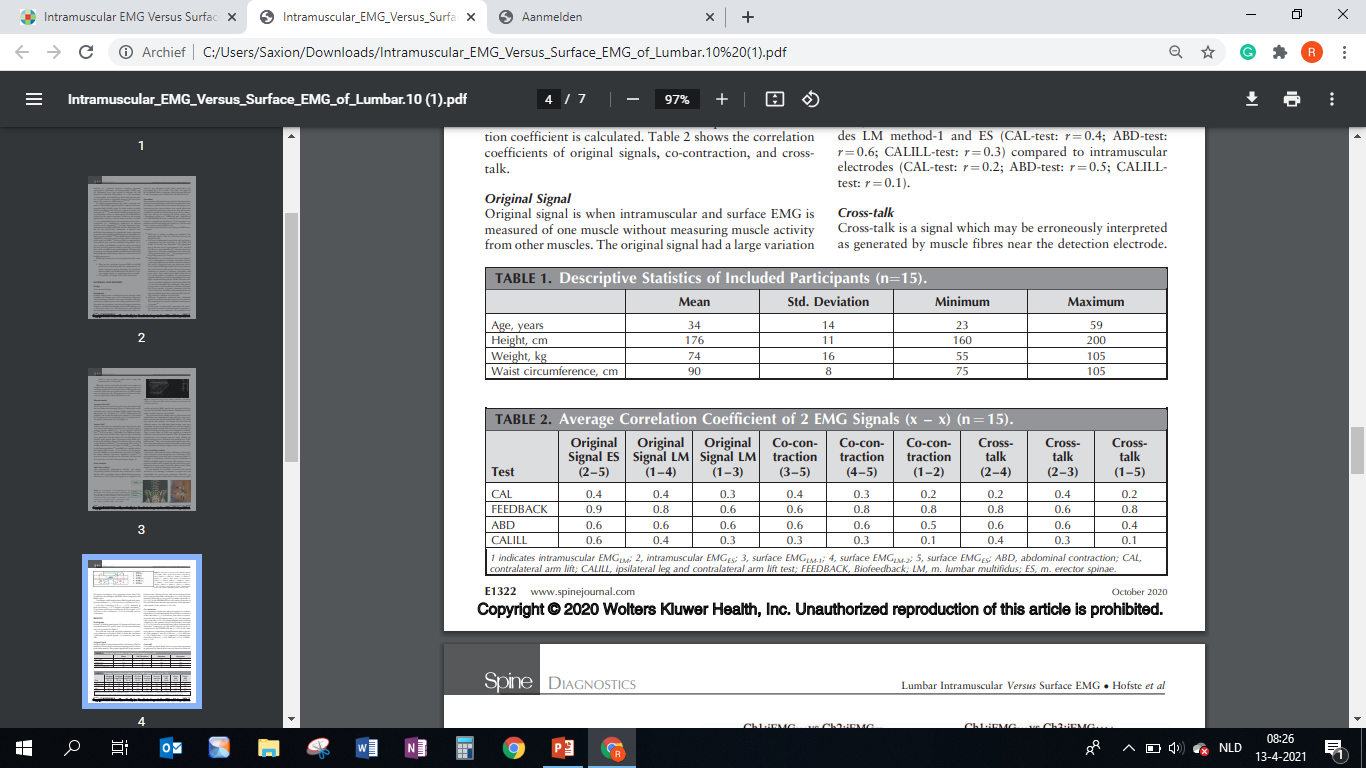 Conclusie
Er is sprake van cross talk tussen iEMG en sEMG
Er is sprake van co-contractie
Er is sprake van matig tot hoge correlaties 
We kunnen sEMG niet inzetten om functie van afzonderlijke lage rugspieren in kaart te brengen.
Functie (3): Range of MotionValiditeit en betrouwbaarheid van een 3d bewegingssensor
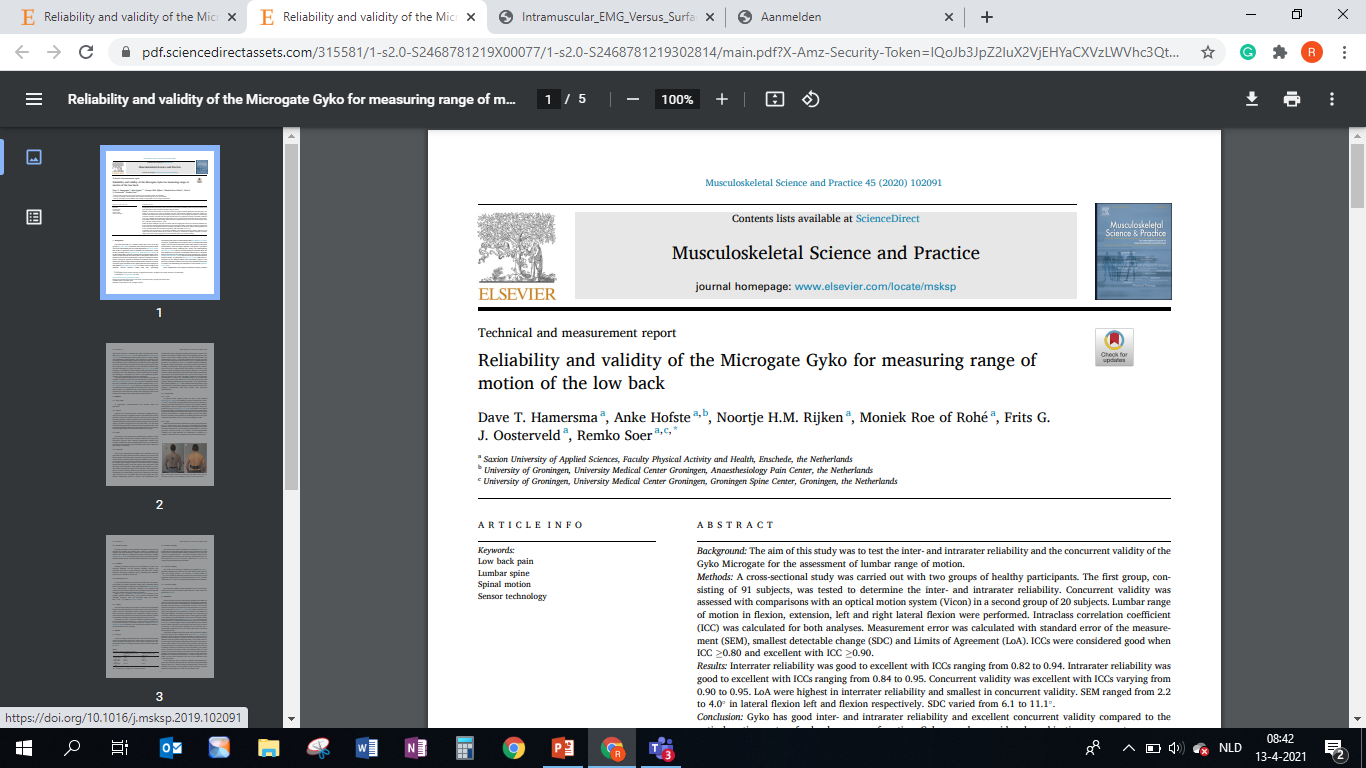 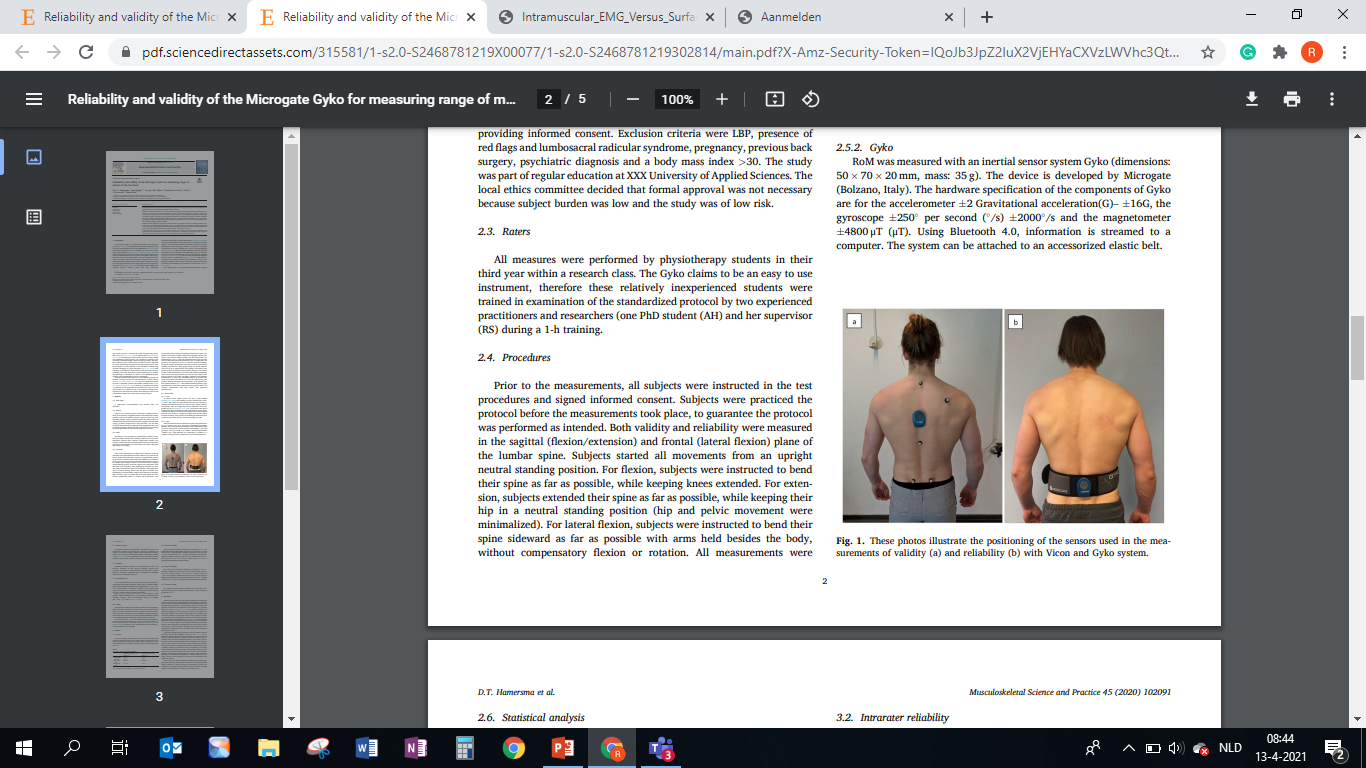 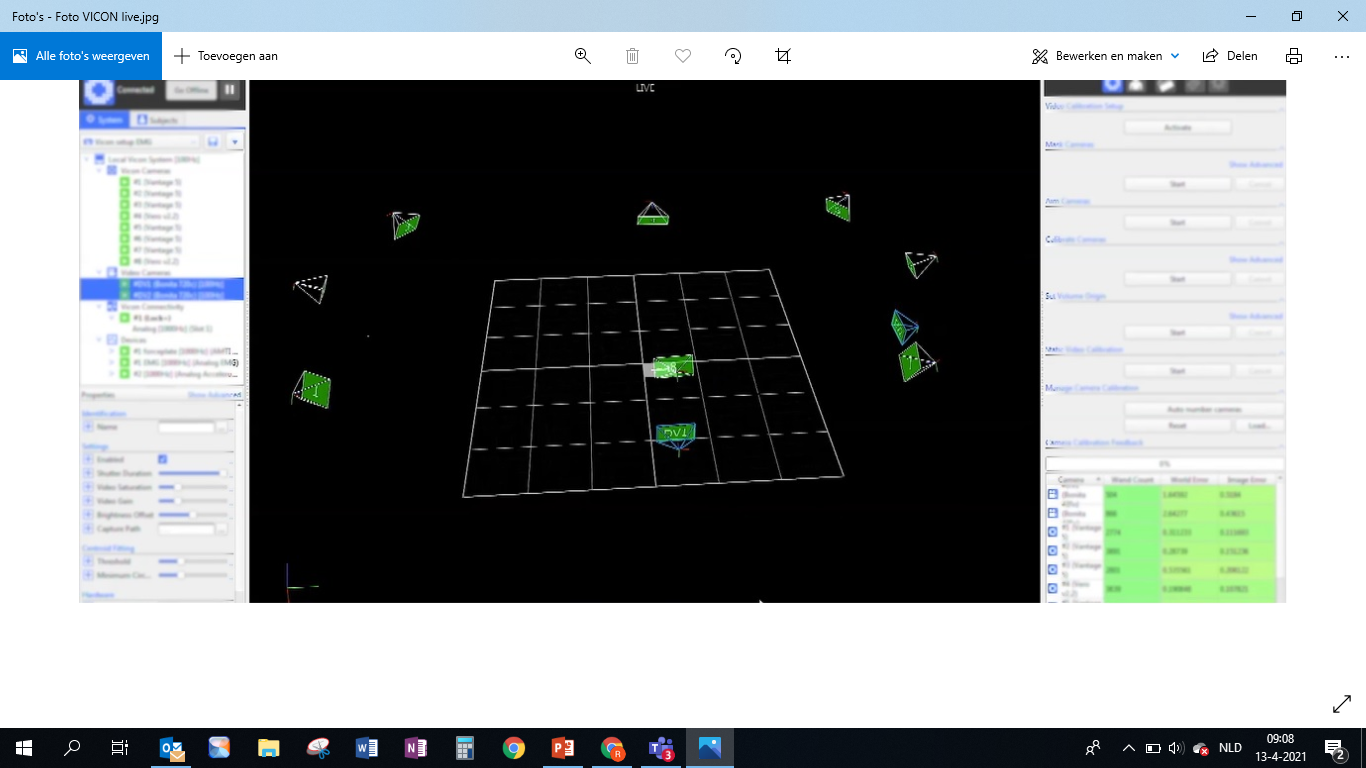 Conclusie
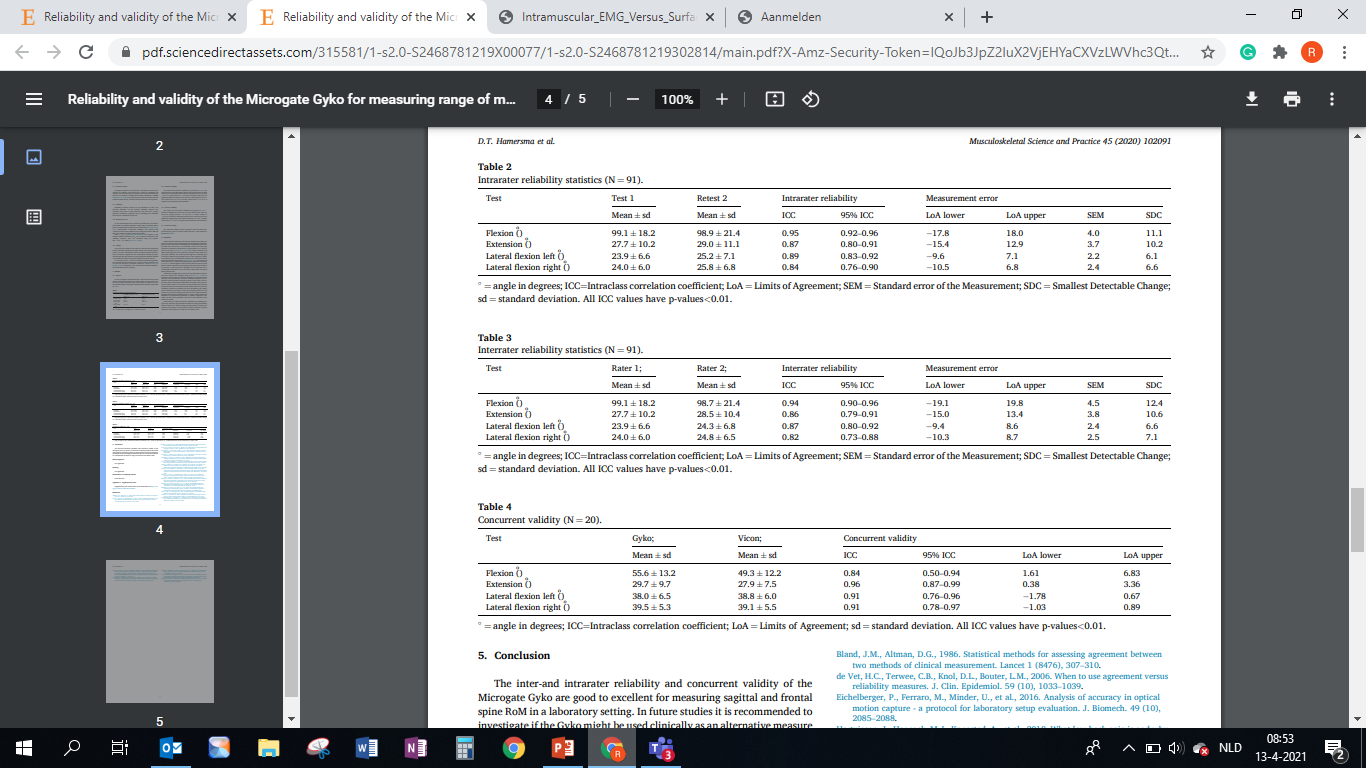 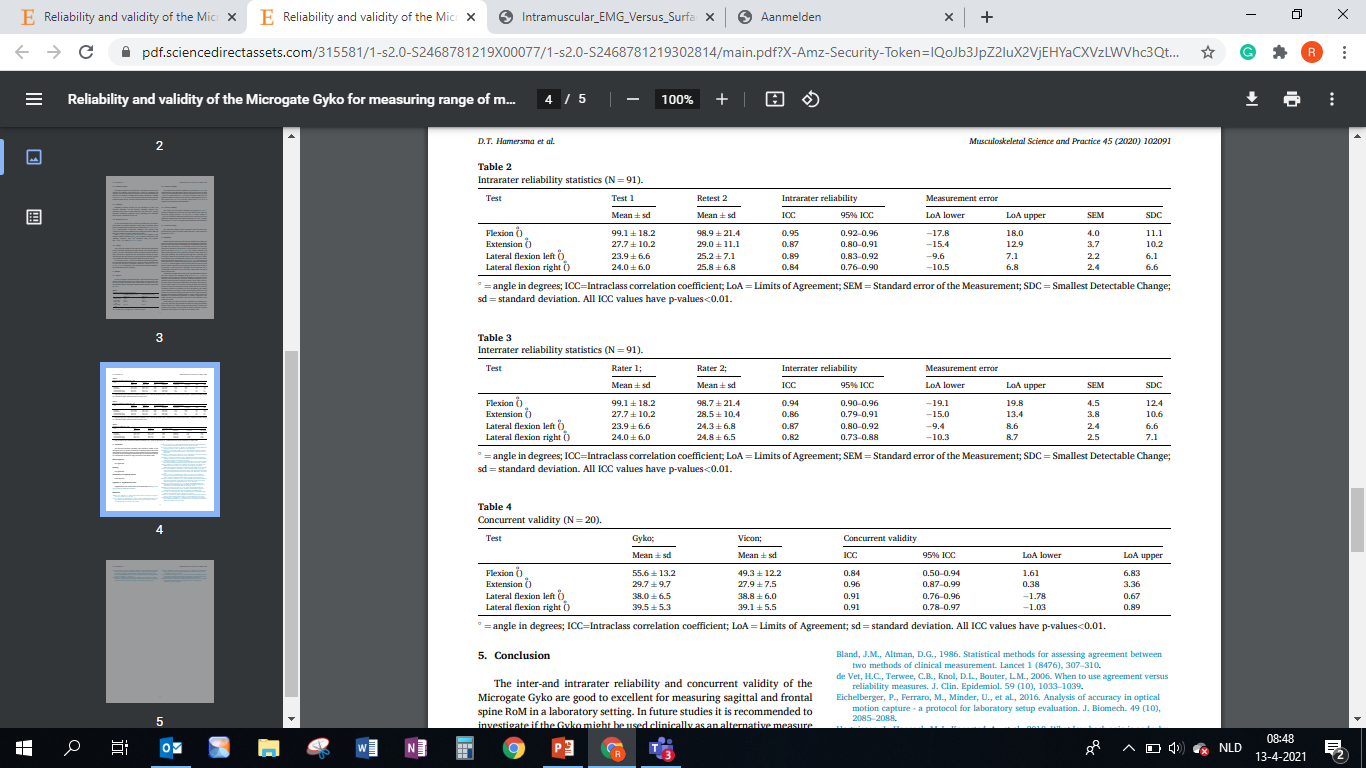 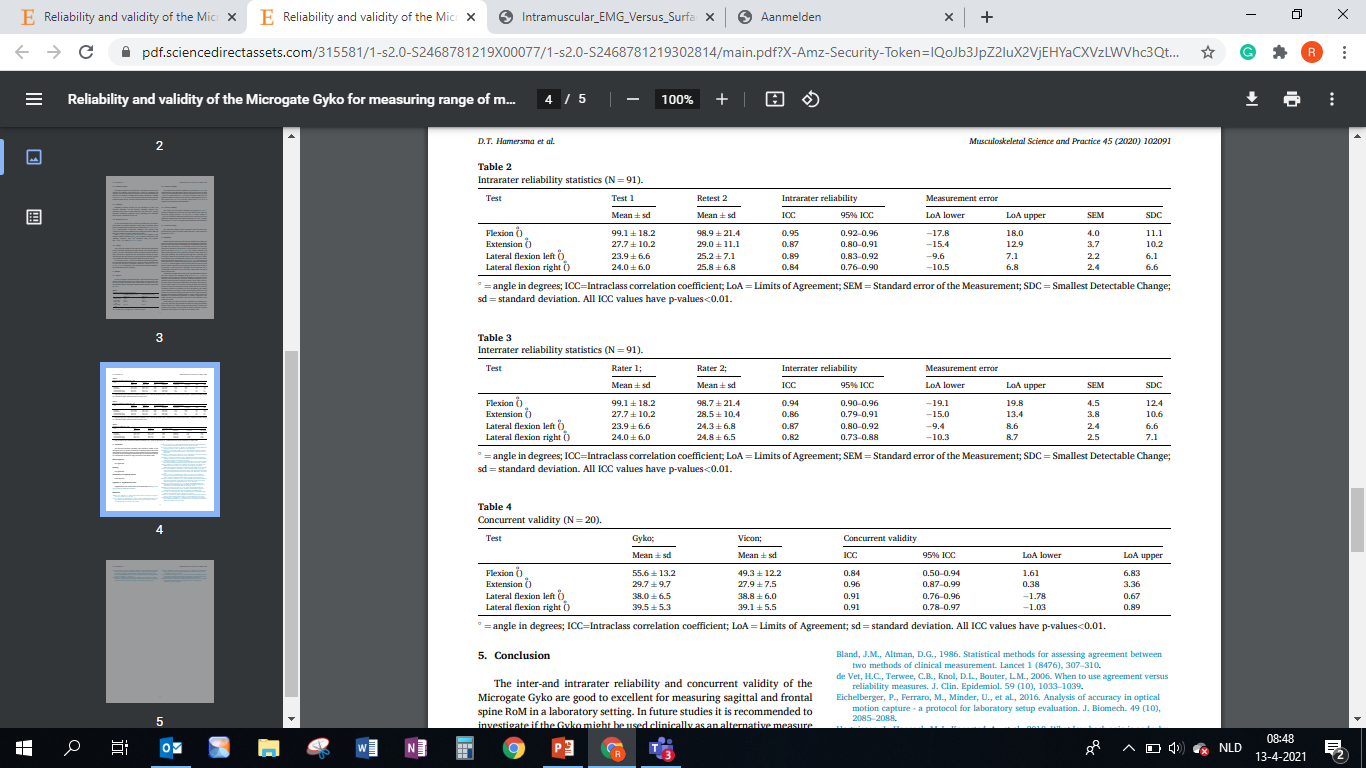 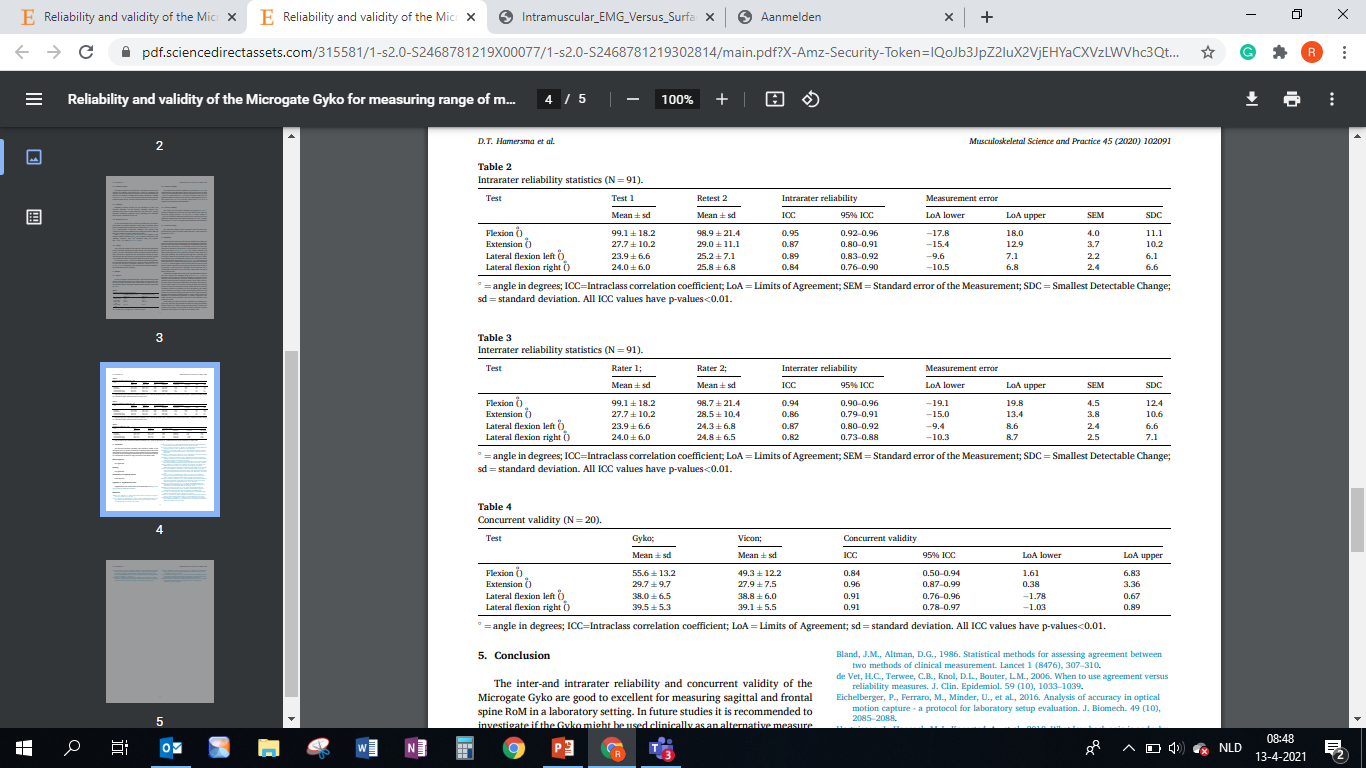 Inter- intrarater betrouwbaarheid en concurrente validiteit zijn zeer goed.
2. Verschillen patiënten met chronische pijn, van subacute pijn en pijnvrij?
Case control study (N=161)
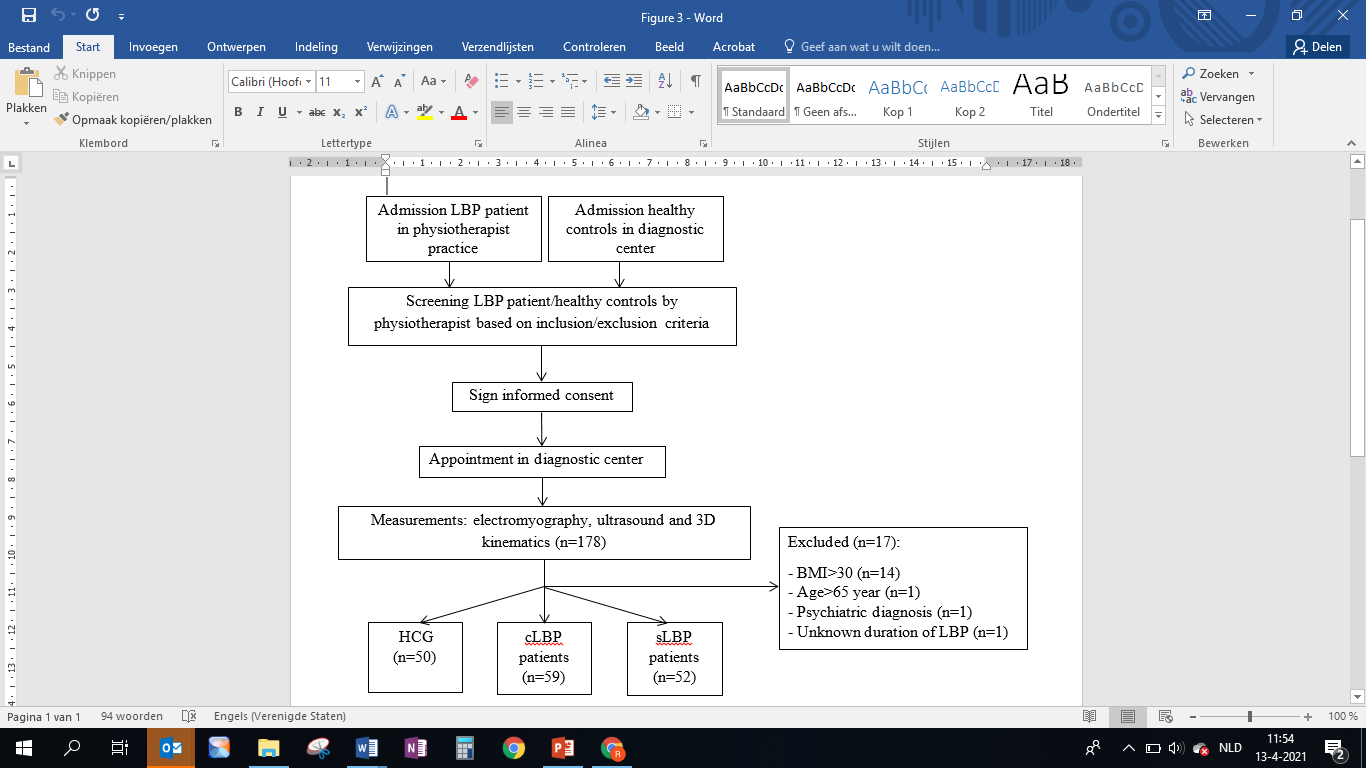 Range of Motion en multifidus dikte
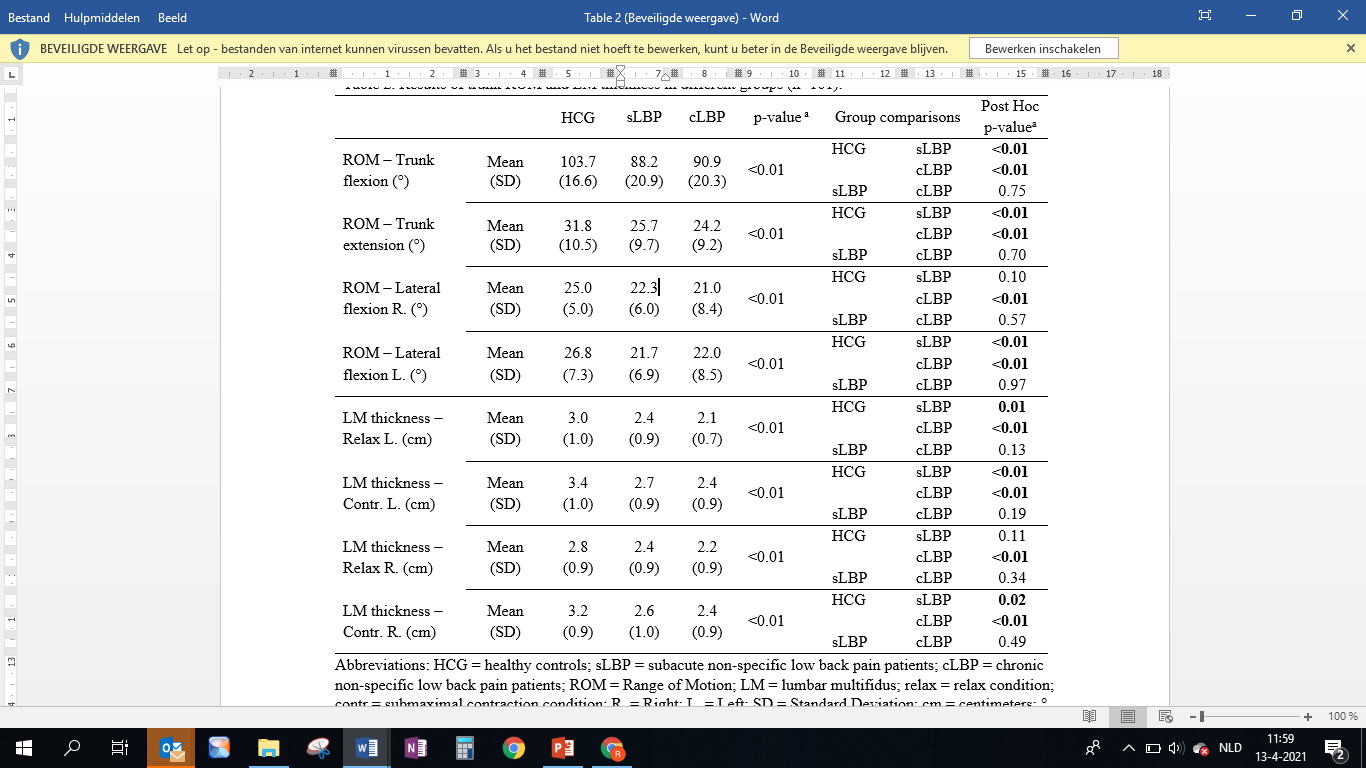 EMG voor vermoeidheid en amplitude
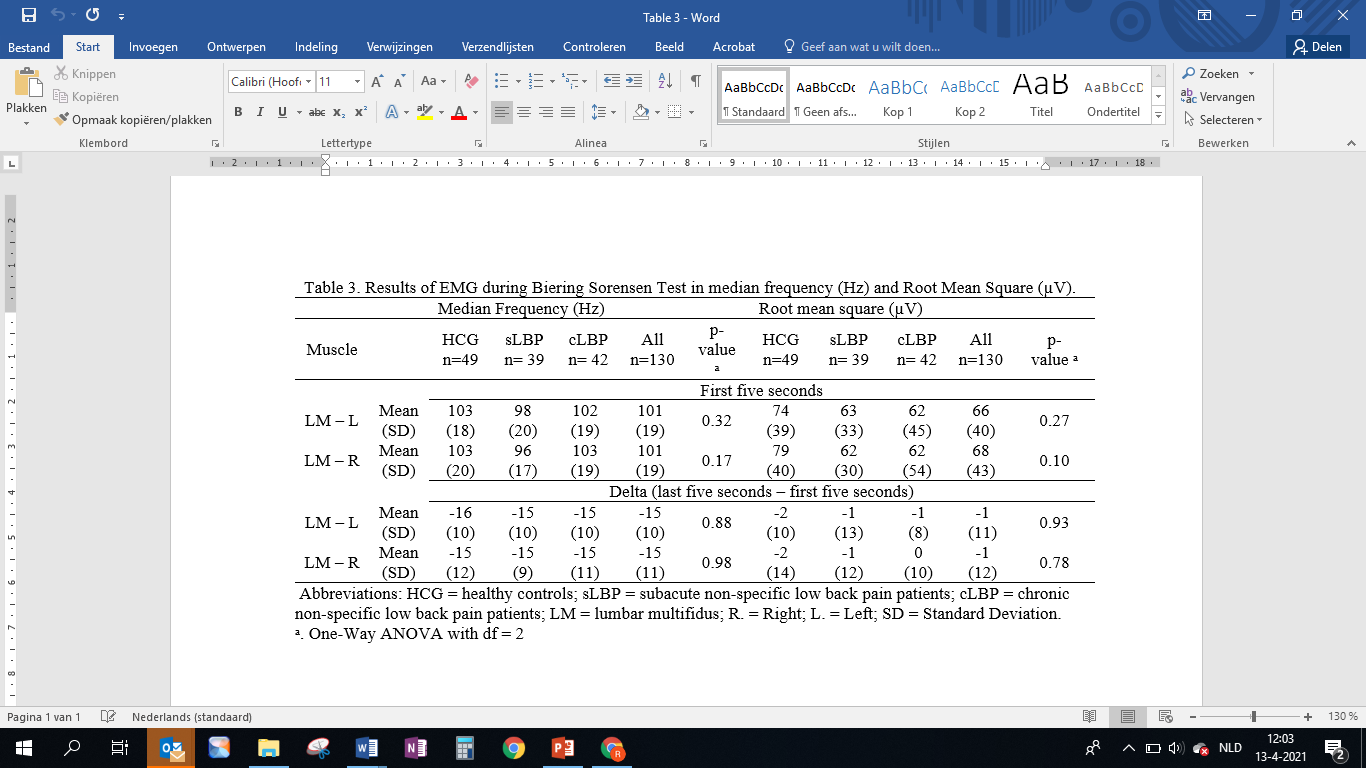 Conclusie
Met technologie kunnen we functie en morfologie beter in kaart brengen.
Er zijn verschillen waarneembaar in functie en morfologie tussen groepen met en zonder LRP
Is er nog plek voor Bio in het Biopsychosociaal model?
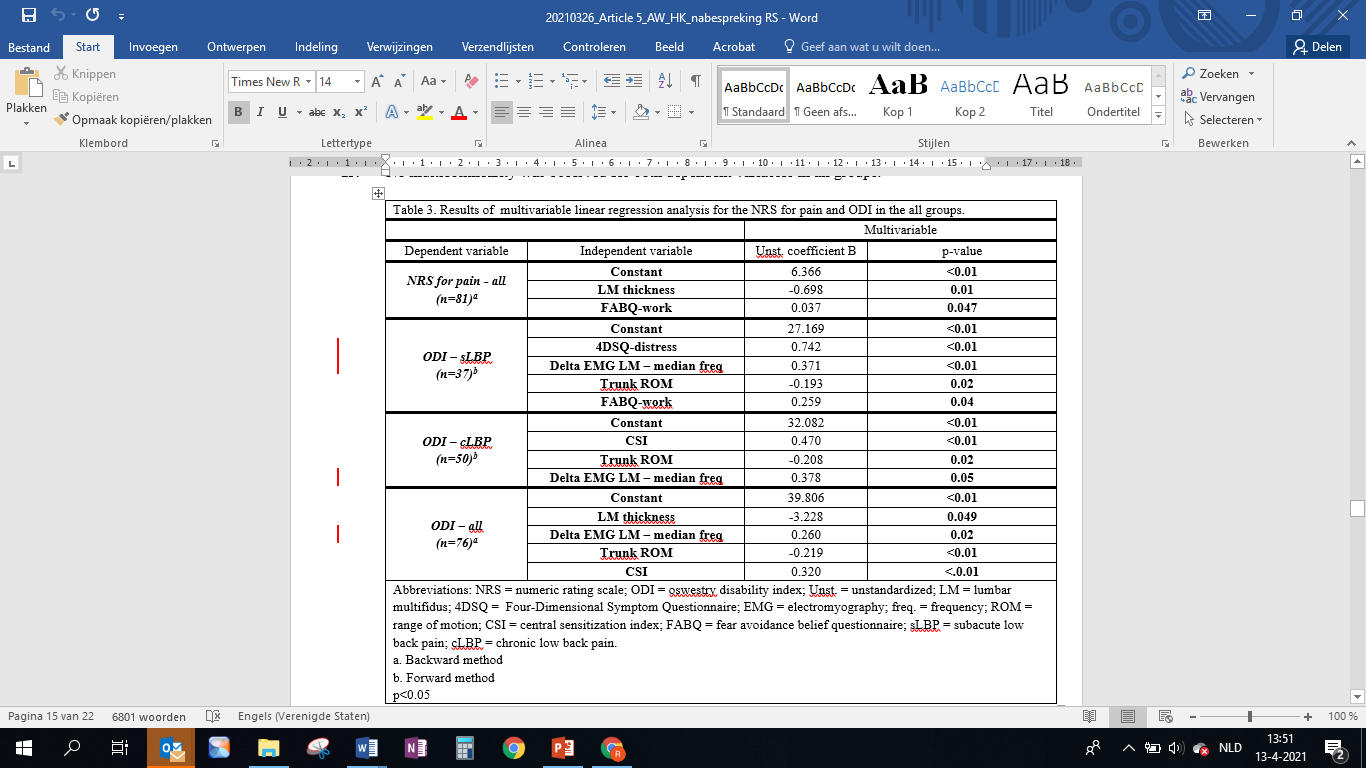 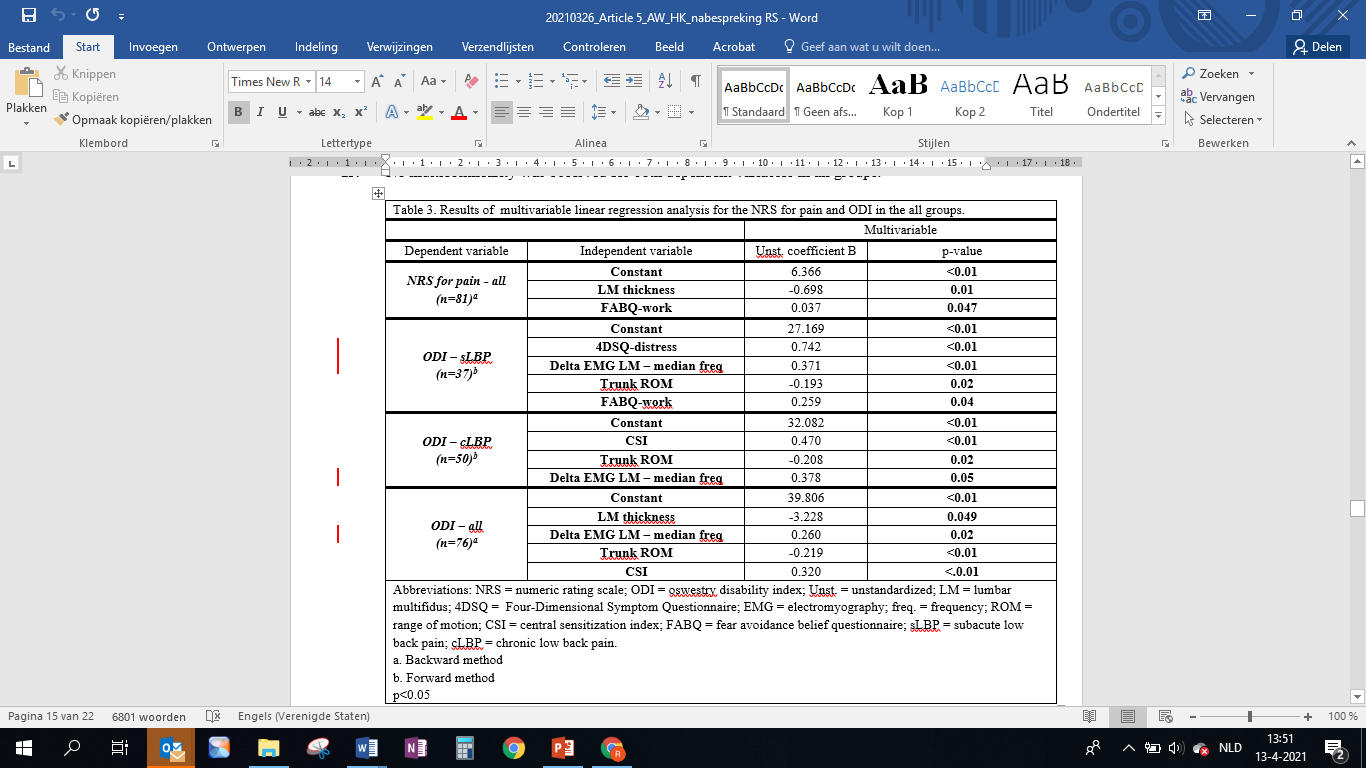 Zolang er plek is voor BIO is er plek voor een MMR!
Napraten?
r.soer@saxion.nl